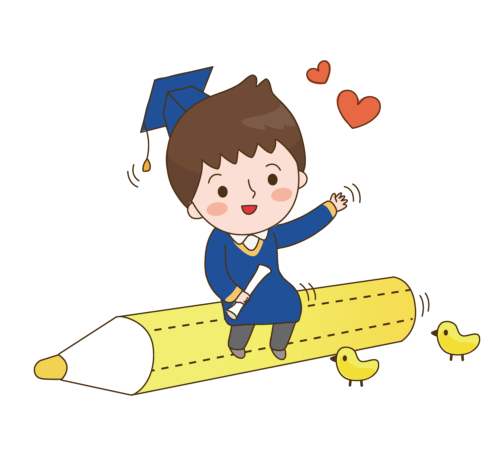 ỦY BAN NHÂN DÂN THỊ XÃ BUÔN HỒ
TRƯỜNG MN HOA HỒNG
Lĩnh vực: PTNN
Chủ đề: Bản thân
Đề tài: Thơ "Bé ơi"
Giáo viên: Phạm Thị Thúy
Đối tượng: 4-5 tuổi
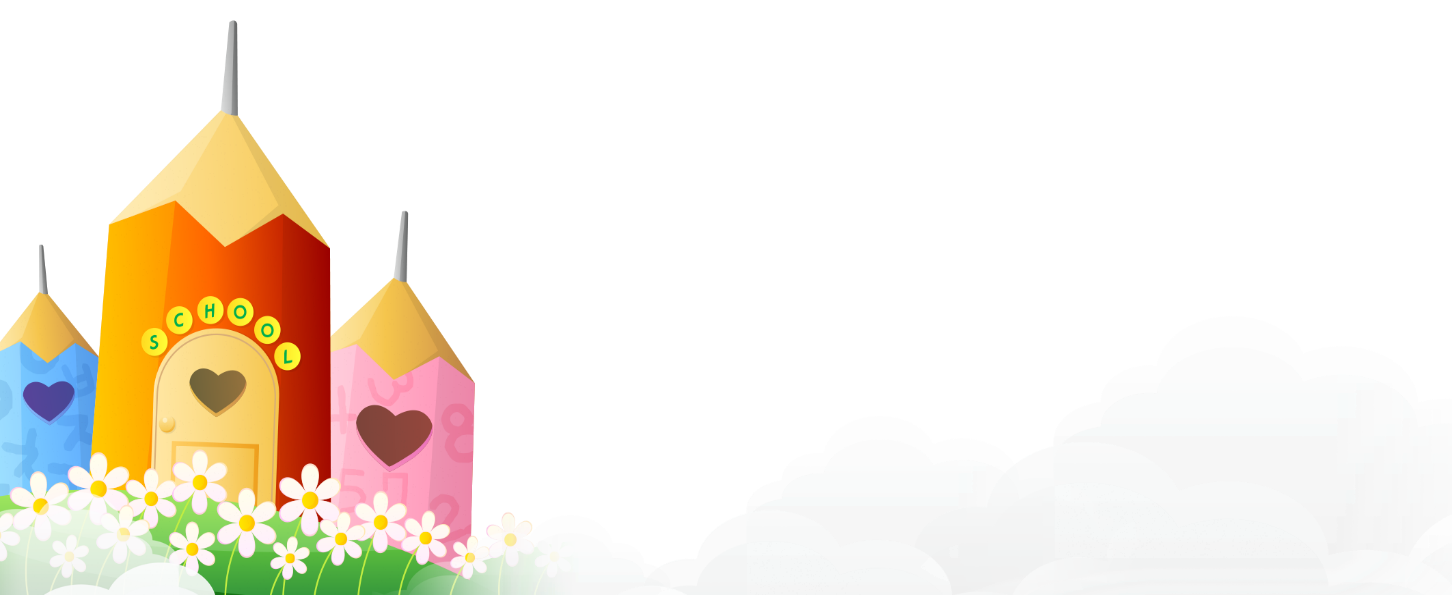 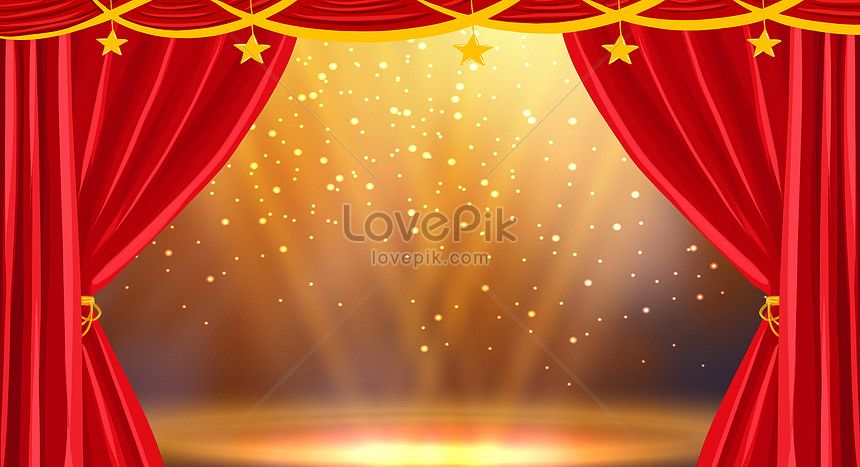 Chương trình
"Bé yêu thơ"
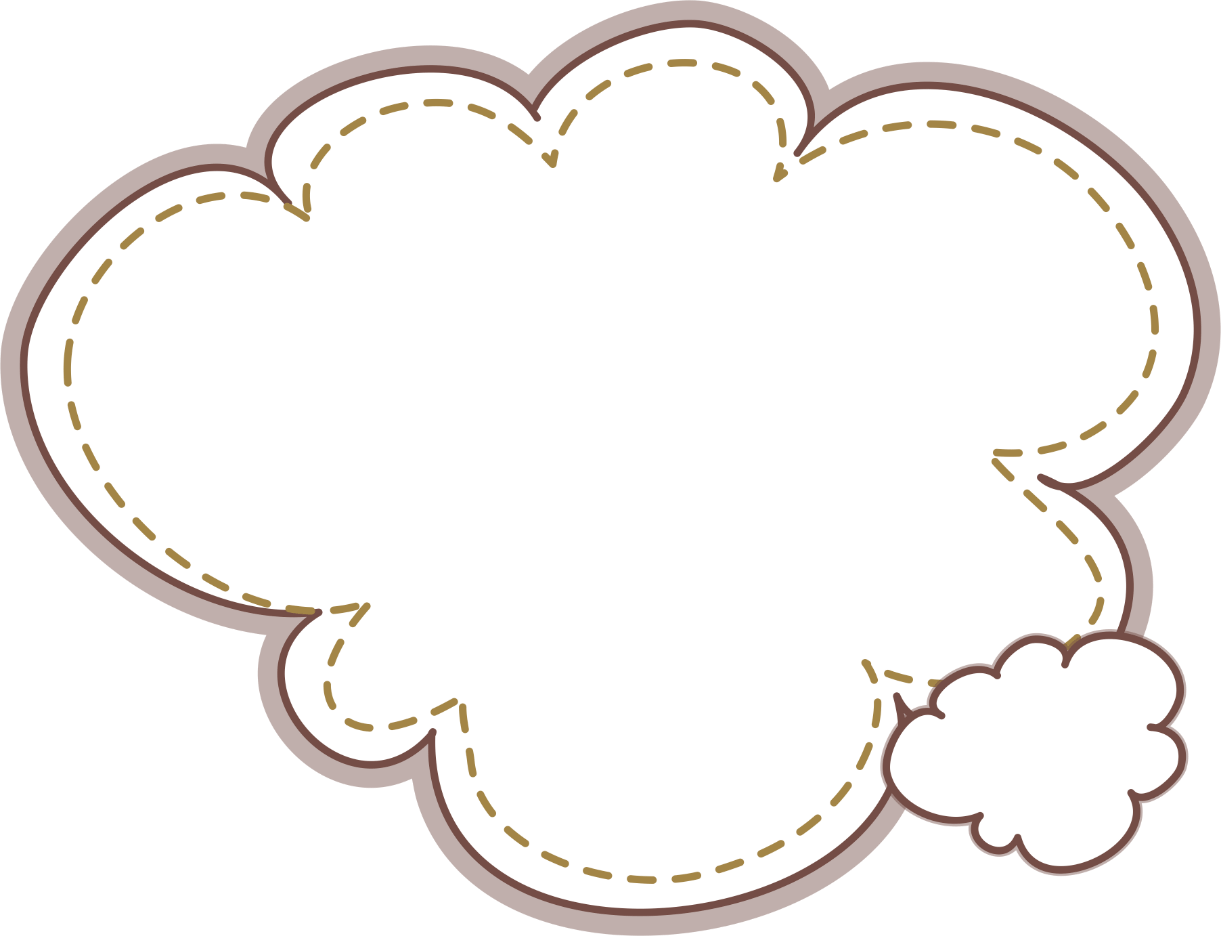 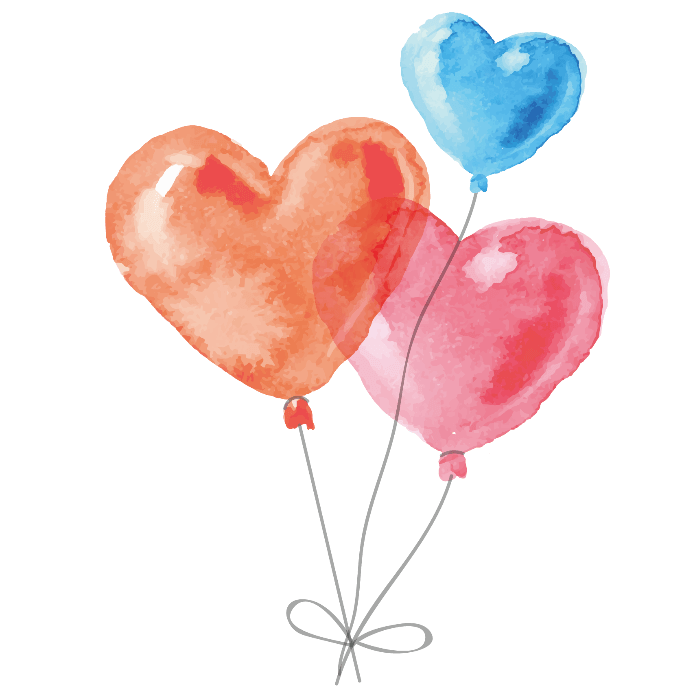 Cái gì tài giỏi lắm thayQuét nhà giúp mẹ, viết bài, vẽ tranh
.
Đố bé là bộ phận gì?
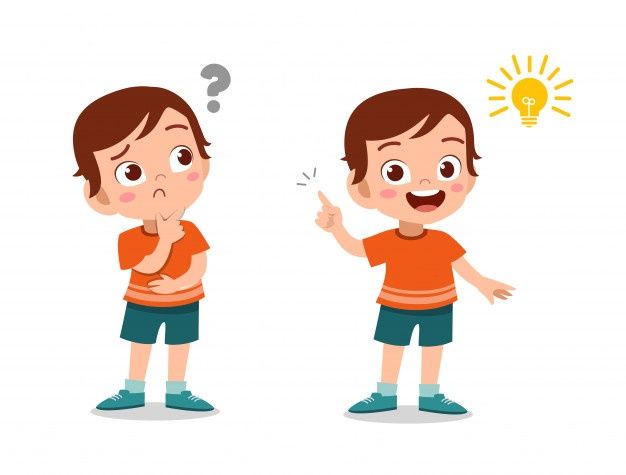 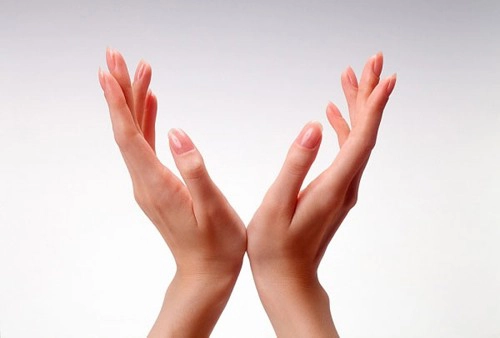 BÀI THƠ: BÉ ƠI – TÁC GIẢ PHONG THU
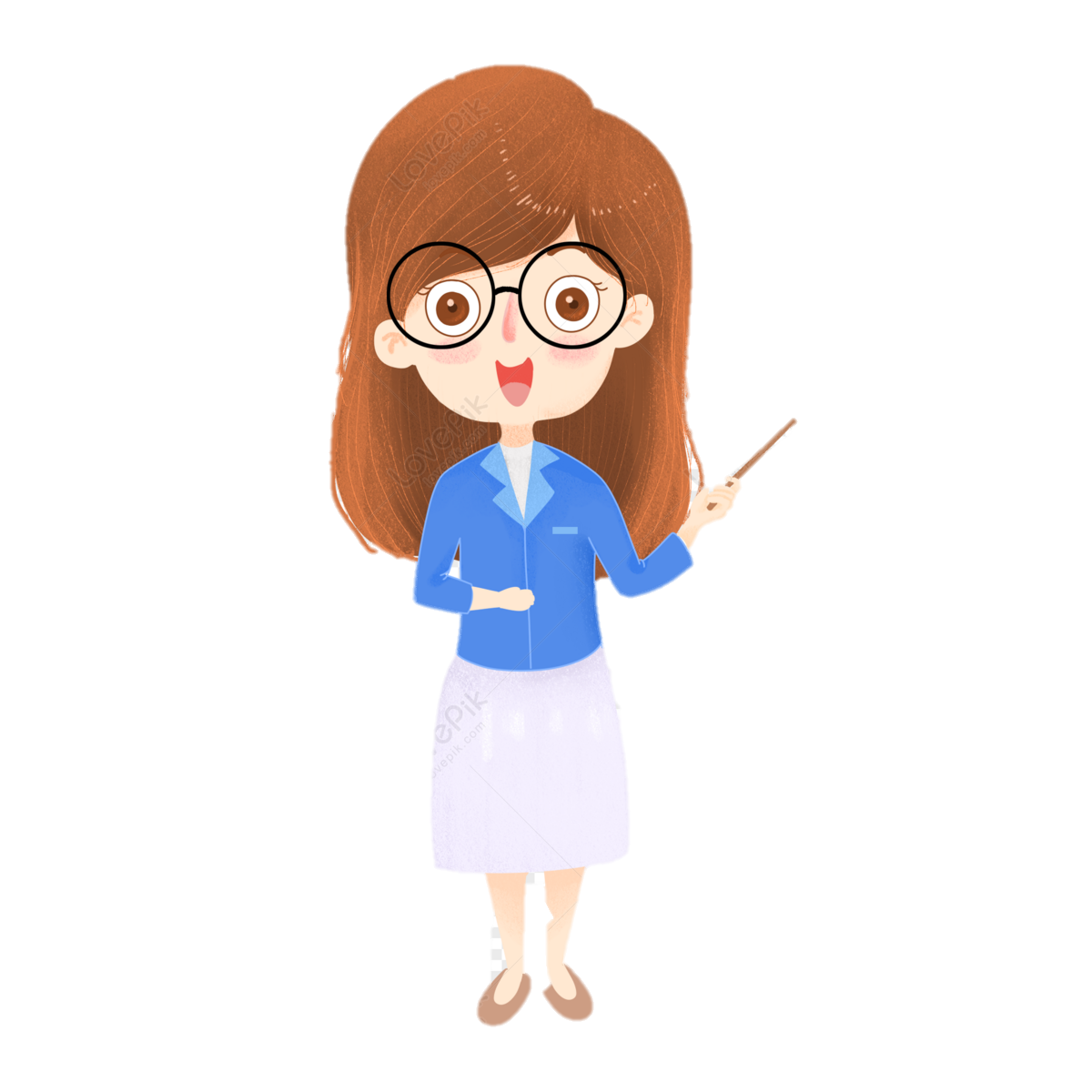 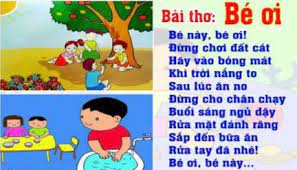 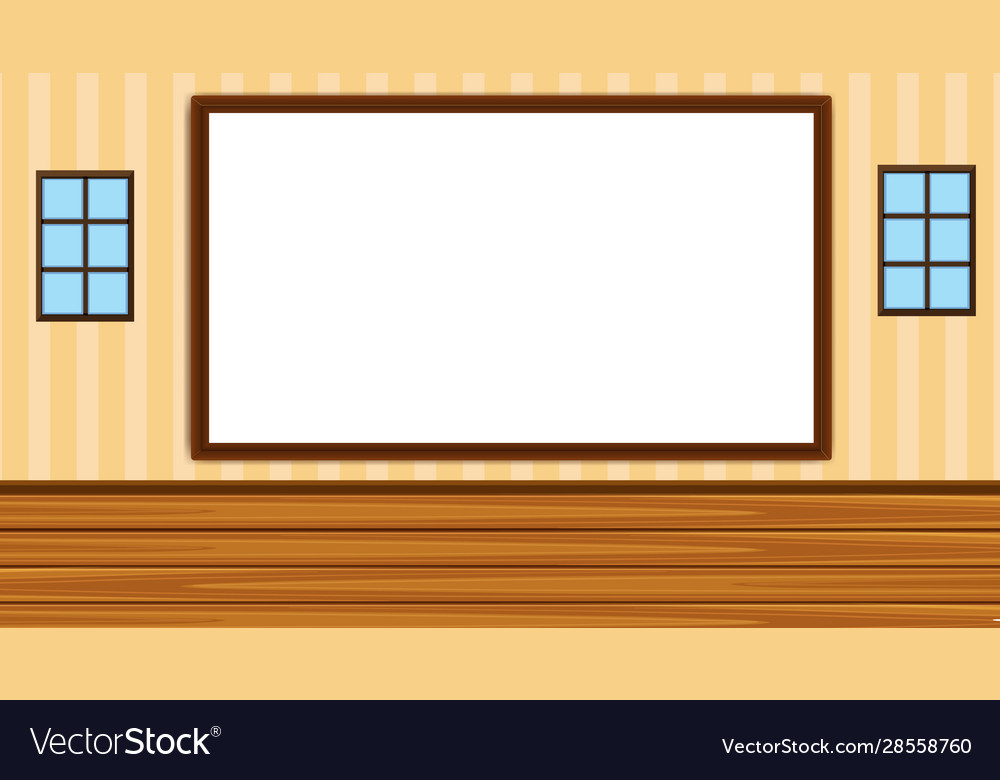 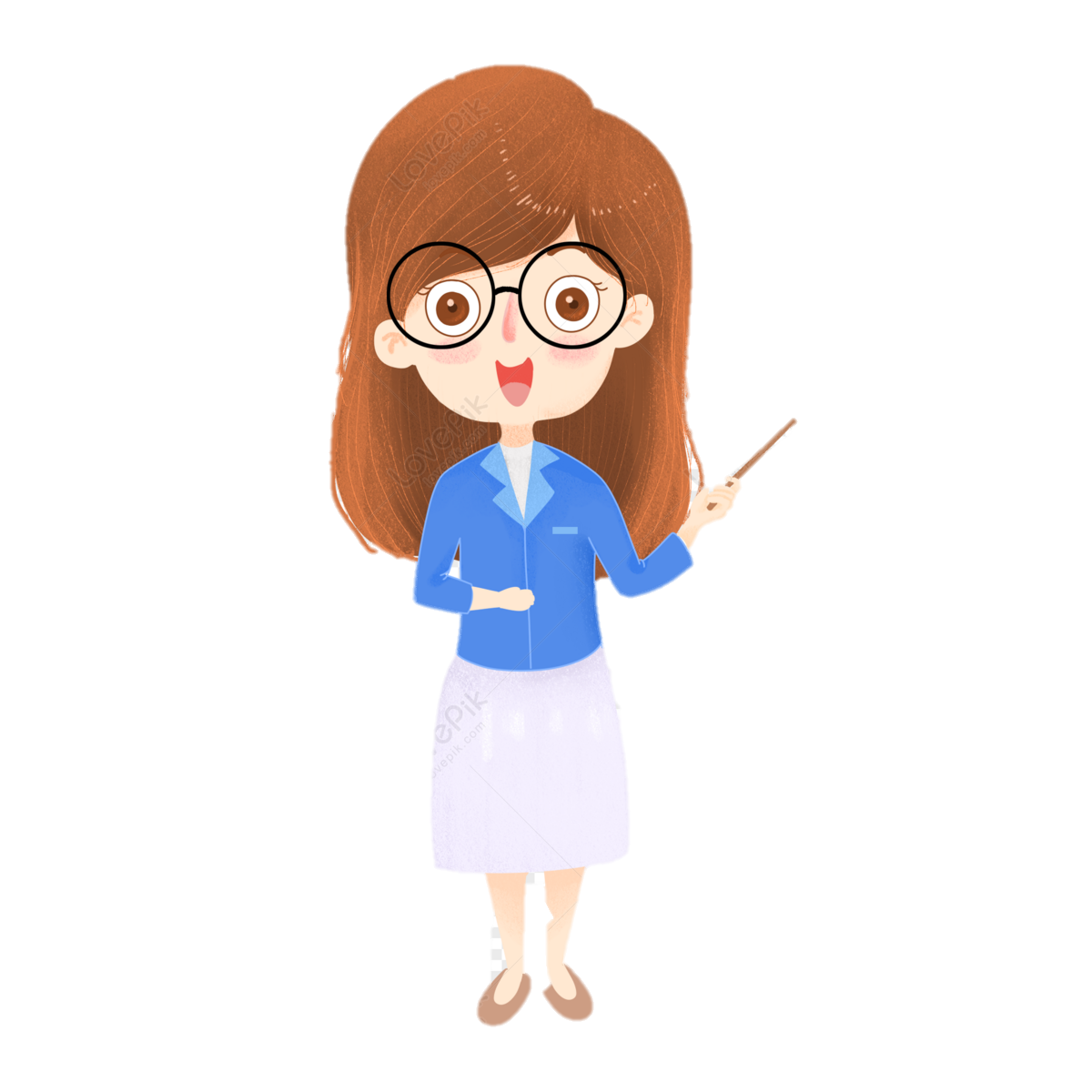 Cô đọc thơ lần 1: 
Kết hợp điệu bộ cử chỉ
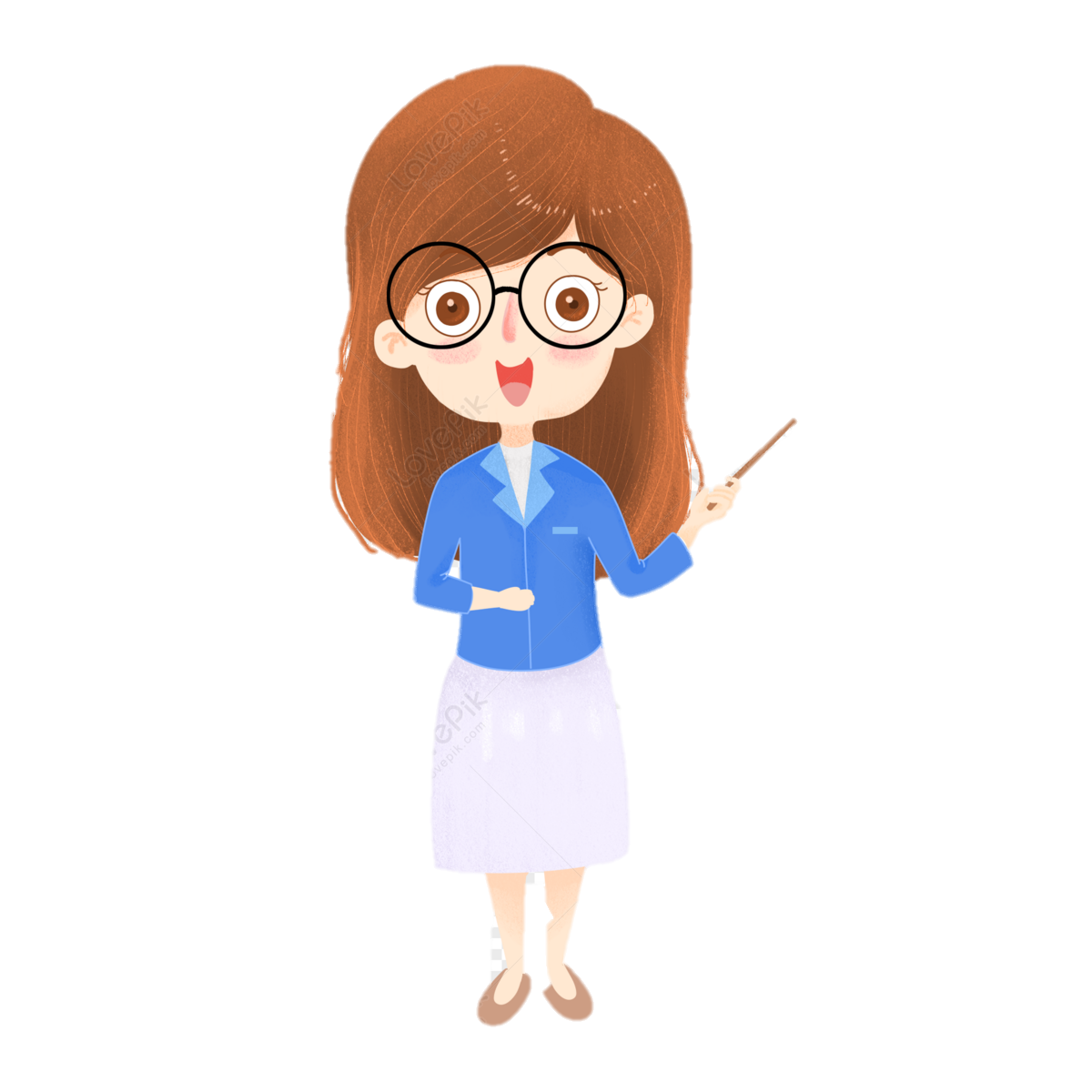 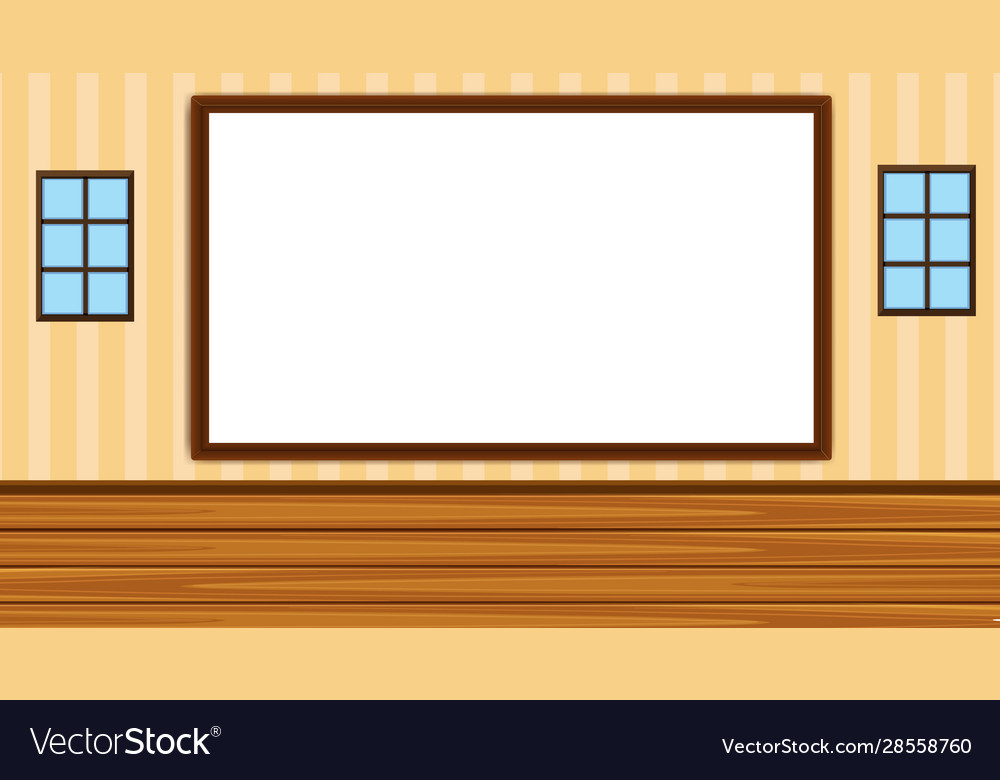 Cô đọc thơ lần 2: Kết hợp tranh minh họa
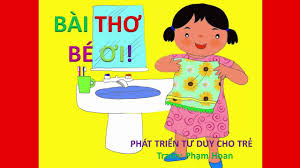 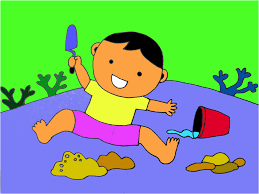 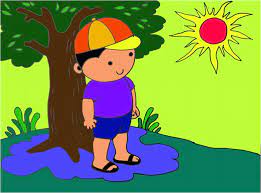 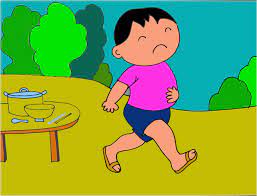 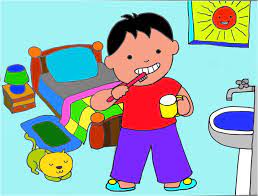 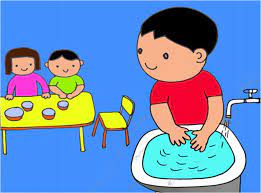 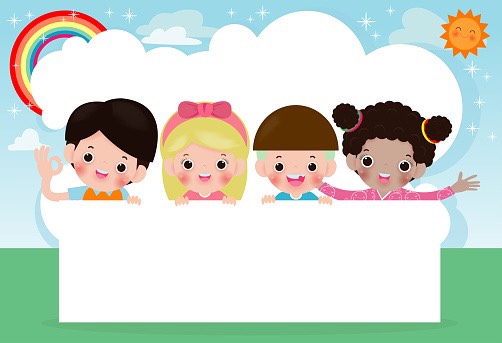 Đàm Thoại
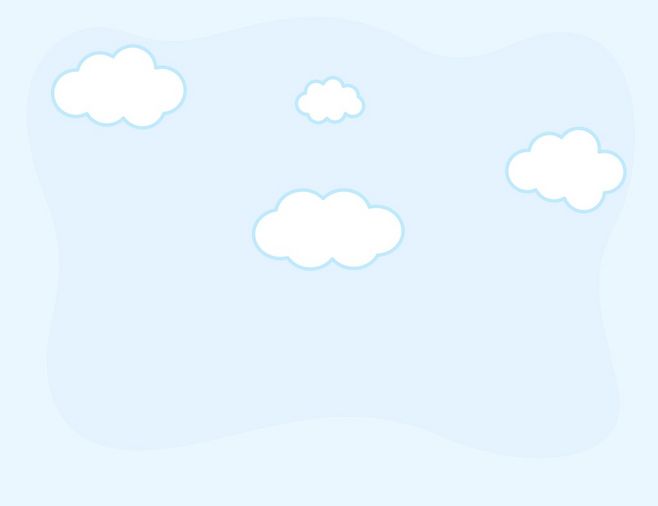 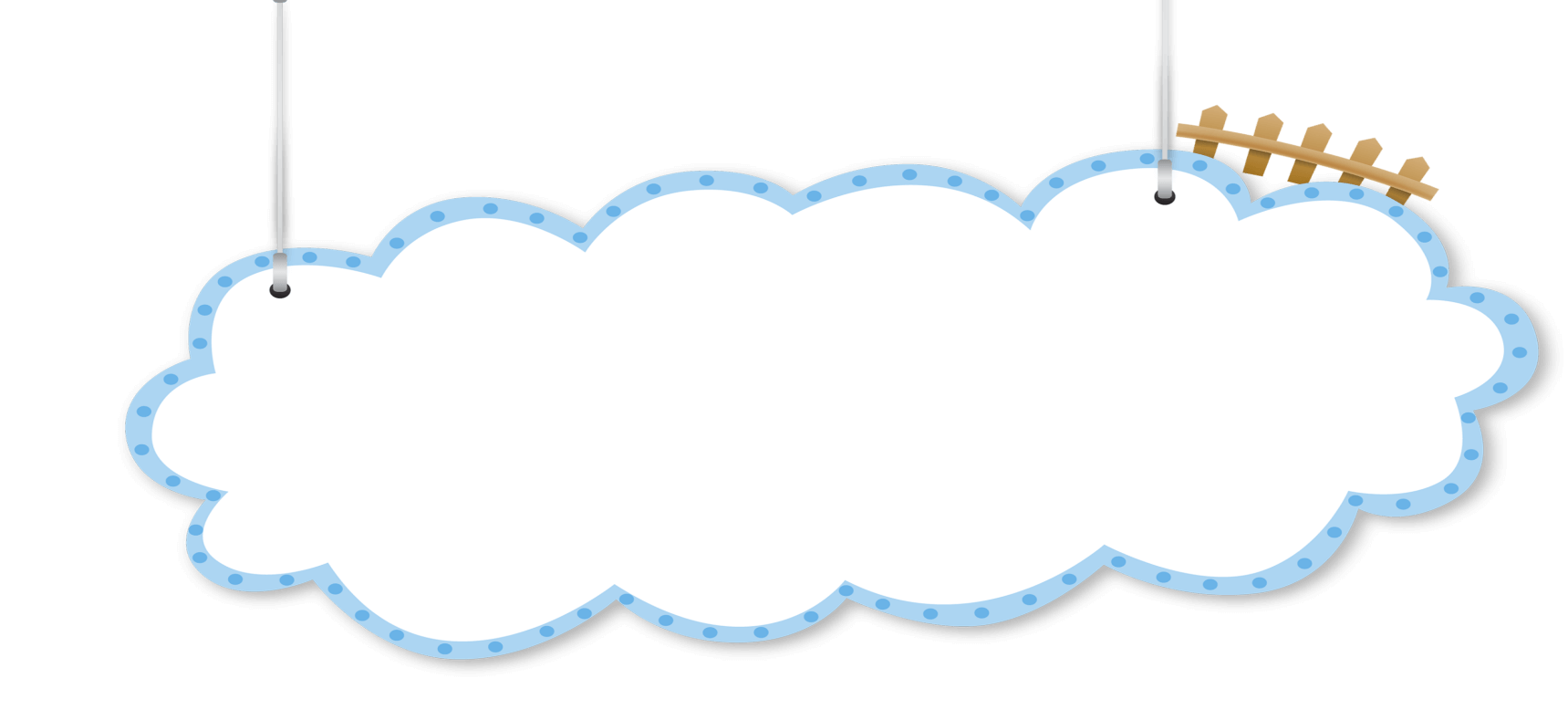 Cô vừa đọc cho các con nghe 
bài thơ gì?
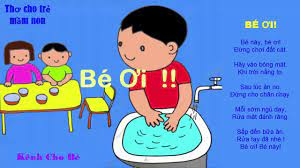 Bài thơ bé ơi
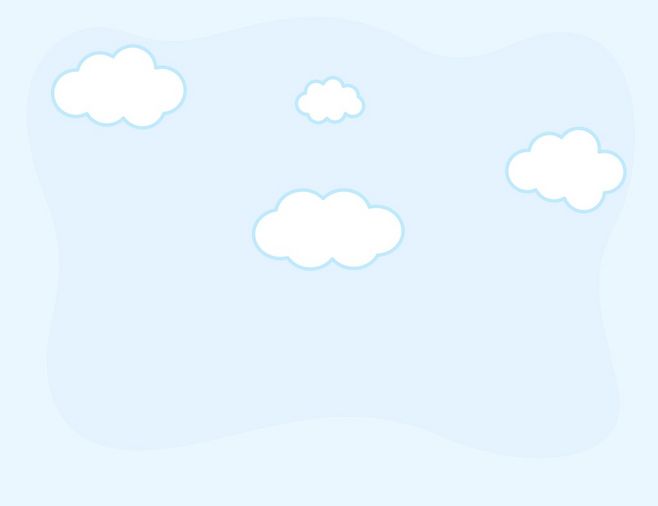 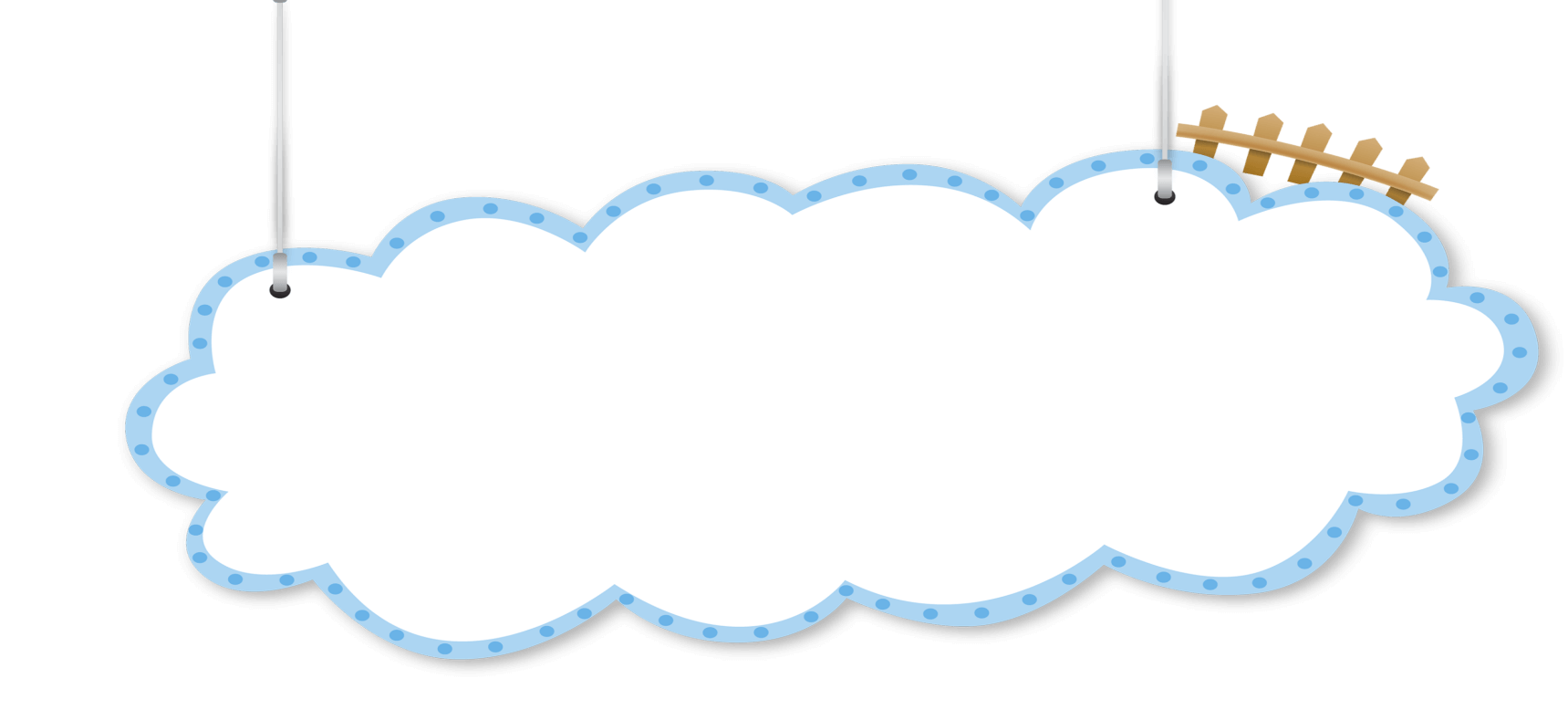 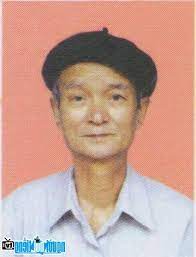 Bài thơ của do 
nhà thơ nào sáng tác
PhongThu
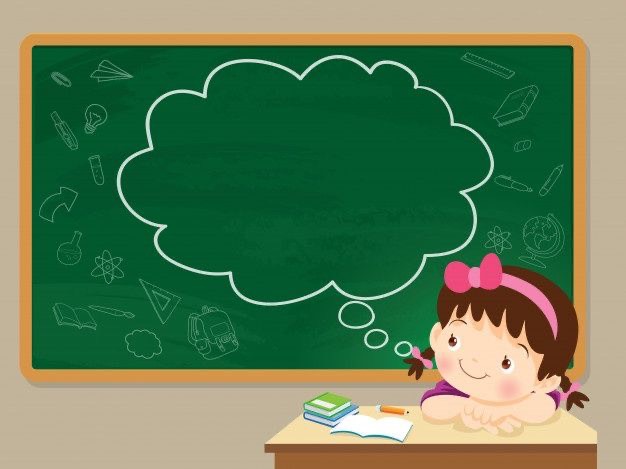 Câu thơ: 
“ Bé này bé ơi đừng chơi đất cát”
Khuyên các còn điều gì? Vì sao không được chơi nghịch cát
Nếu trời nắng to thì các con phải làm sao
Sắp đến bữa ăn phải làm gì
Buổi sáng thức dậy chúng ta cần phải làm gì
Cô dạy các con ăn xong không được làm gì
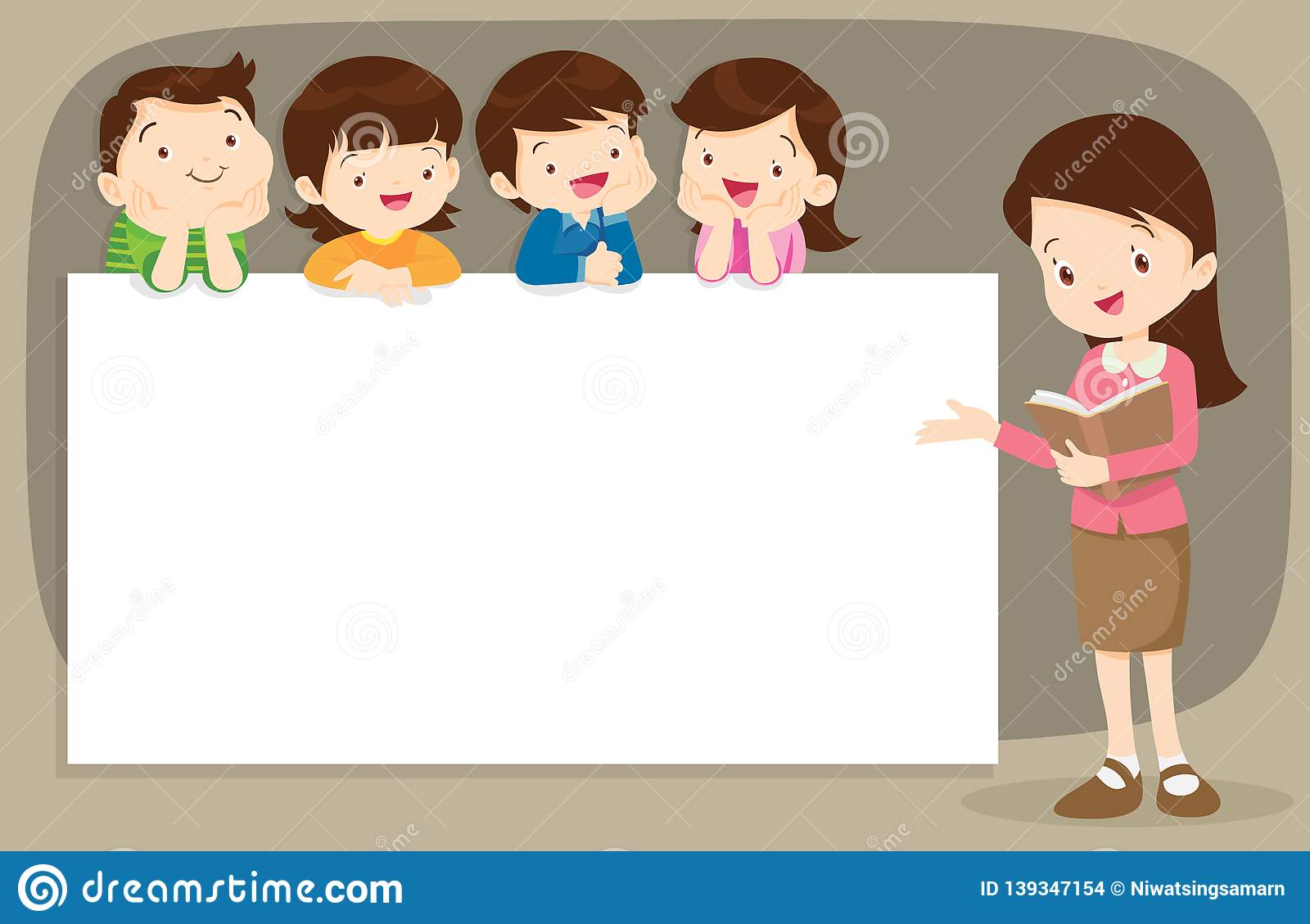 *Giáo dục: Trẻ biết bảo vệ, chăm sóc cơ thể mình, không chơi đùa nghịch với cát, khi nắng to nên chơi ở bóng mát, ngủ dậy nhớ đánh răng, rửa mặt sạch sẽ, trước khi ăn nhớ rửa tay.
Các con cùng đọc bài thơ với cô nhé!
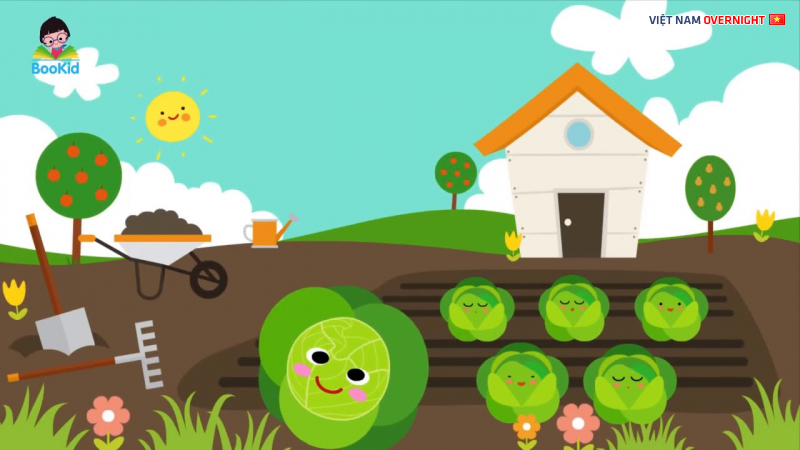 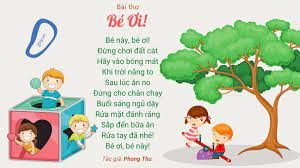 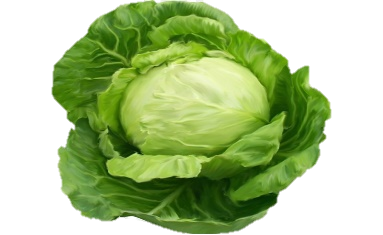 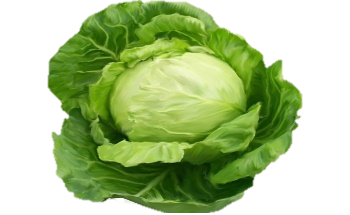 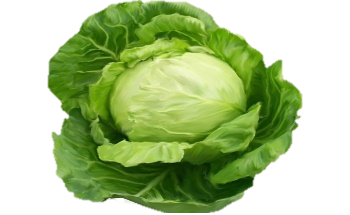 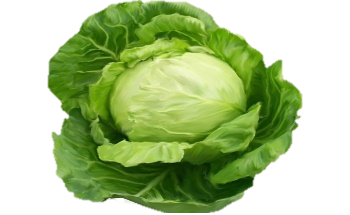 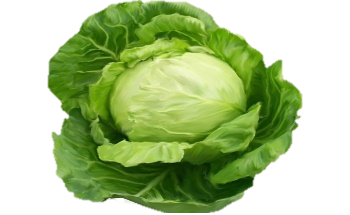 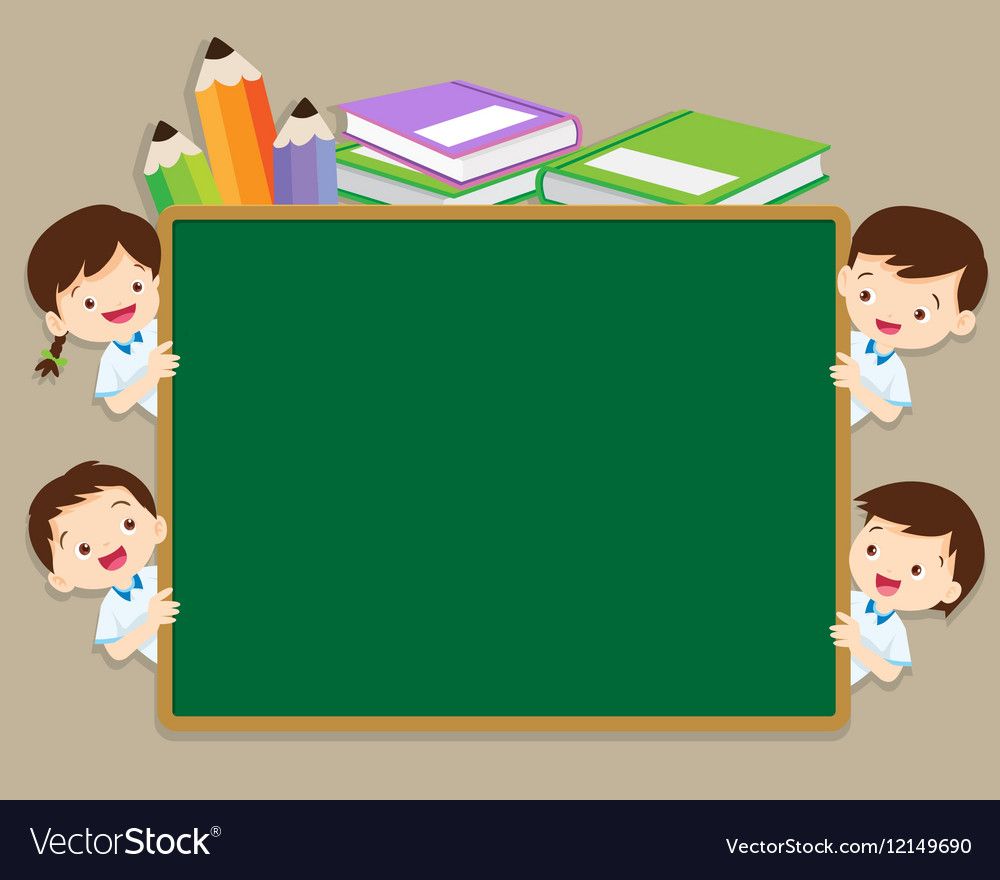 TRÒ CHƠI
Ô CỬA BÍ MẬT
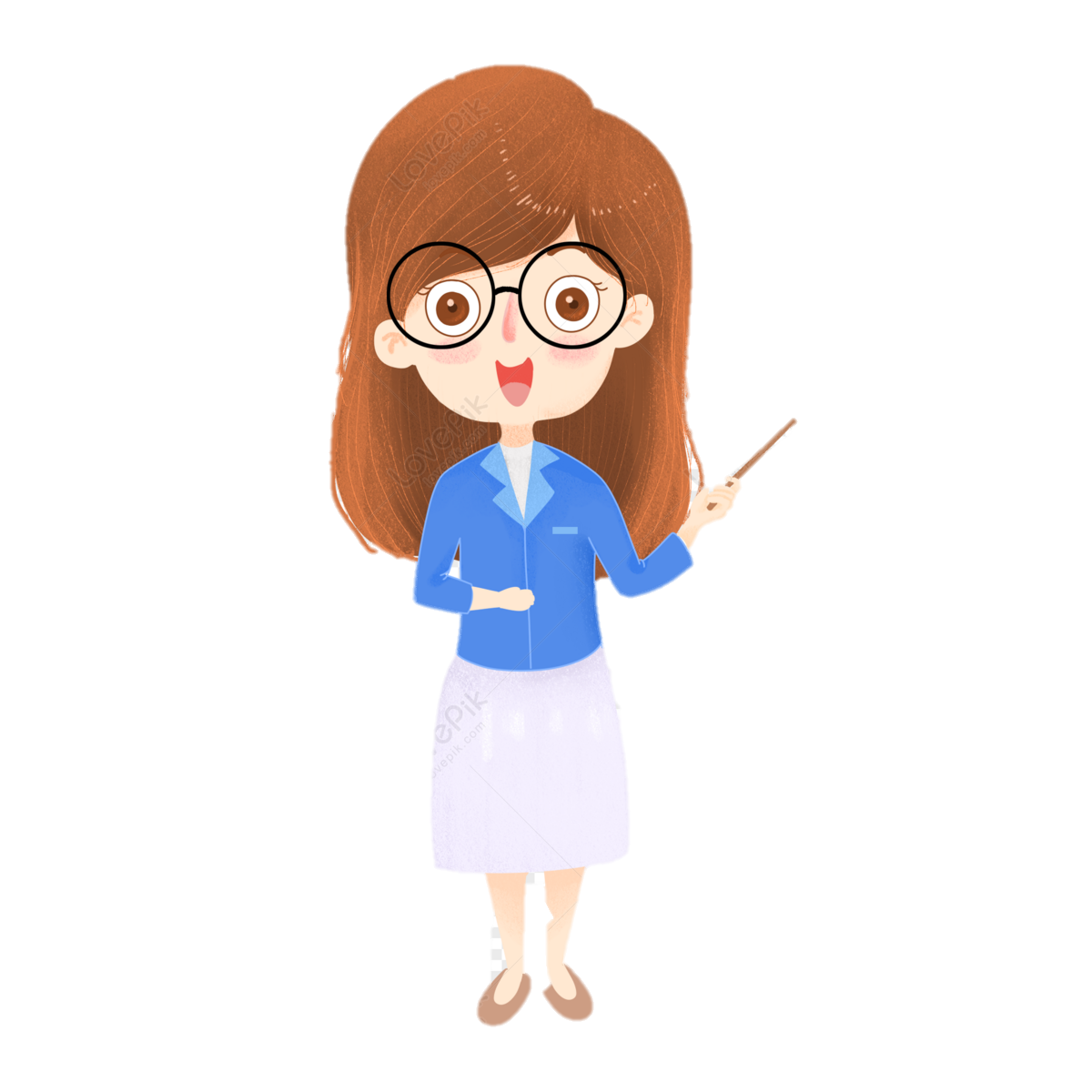 1
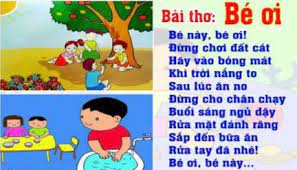 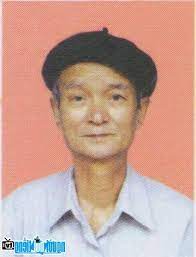 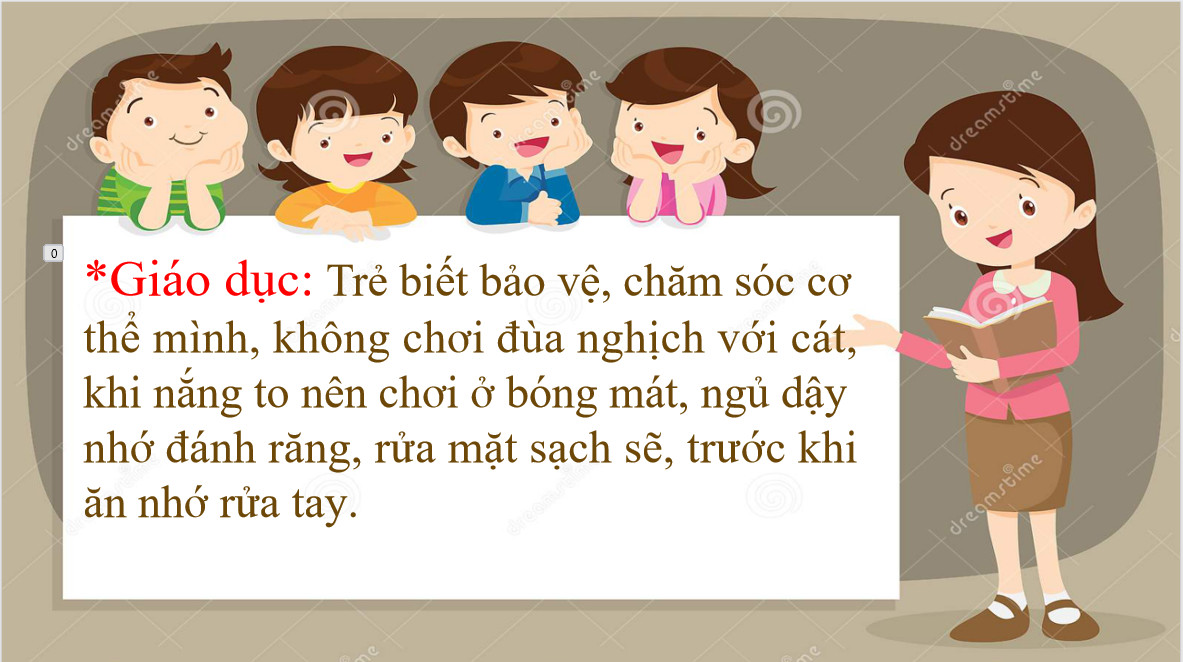 3
2
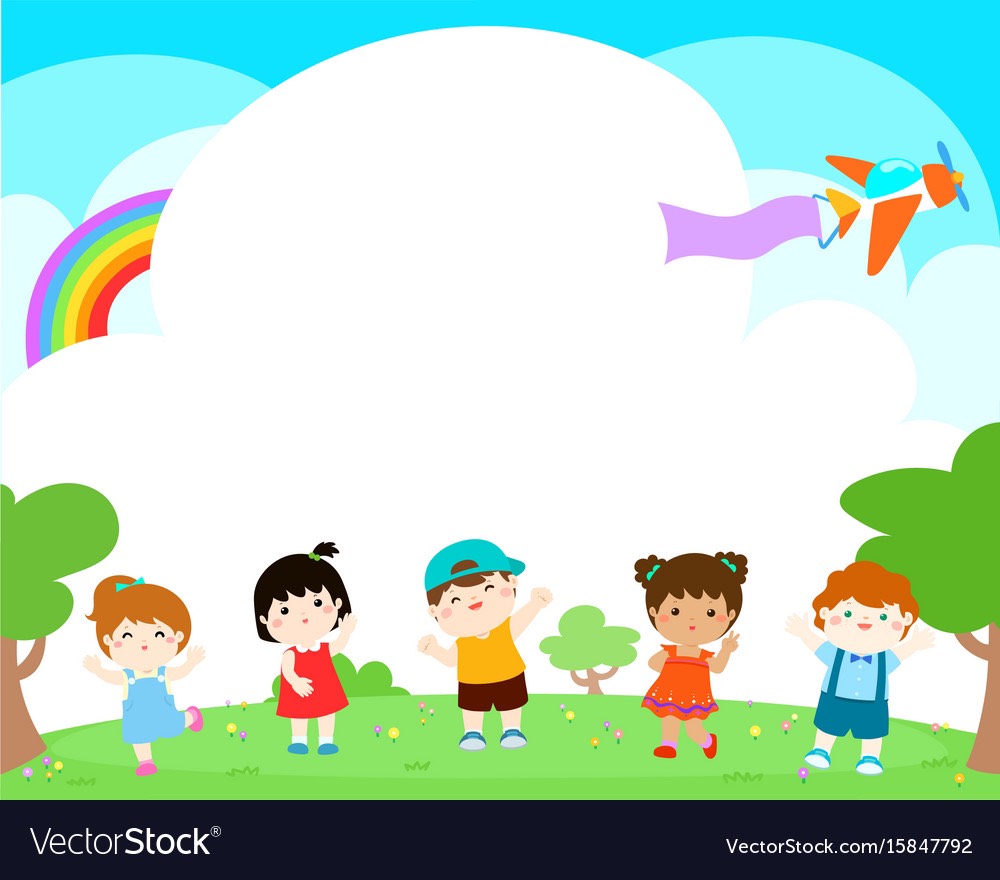 Xin chào
 hẹn gặp lại các con!